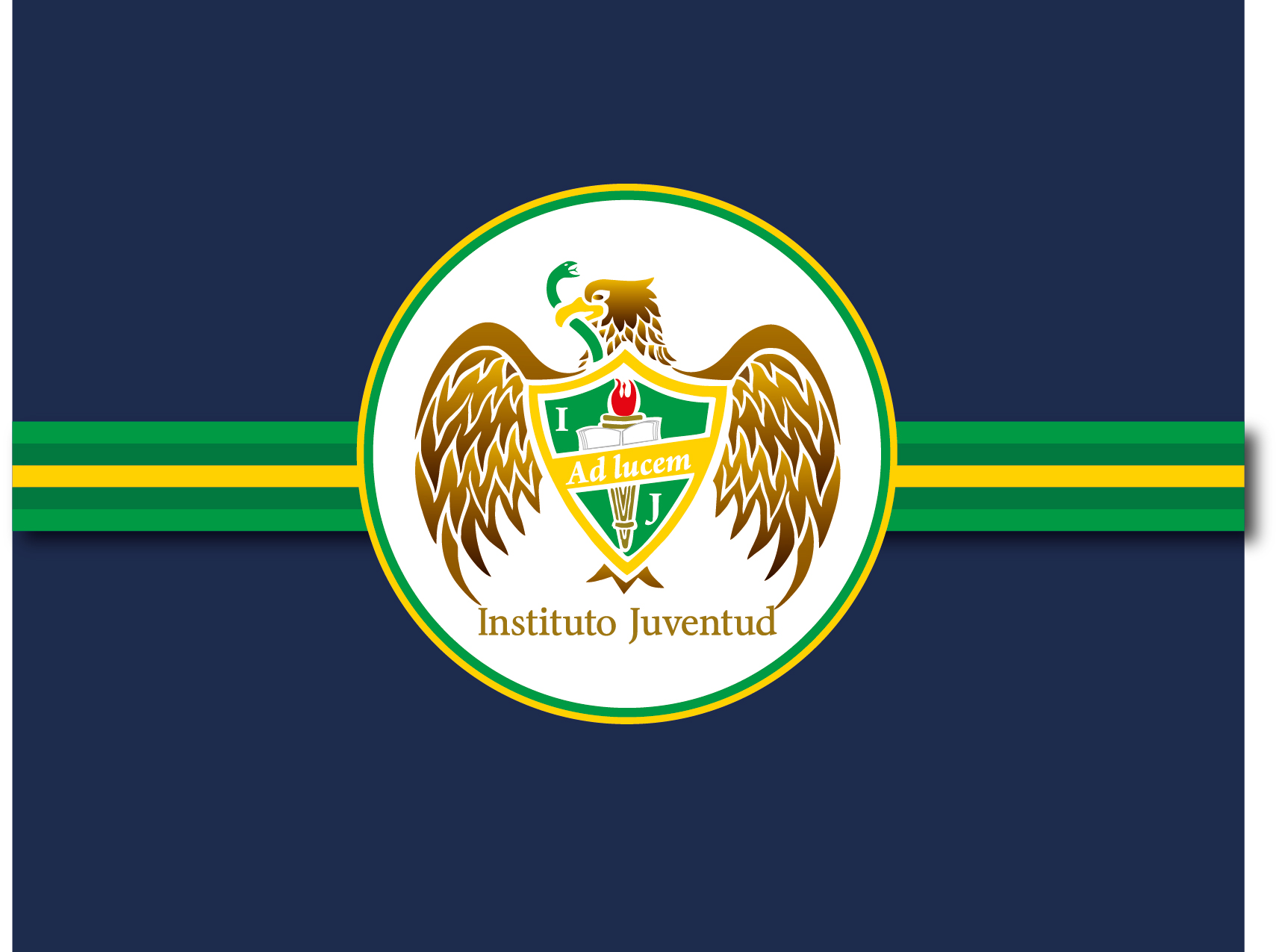 Instituto Juventud del Estado de México A.C.
Equipo
Proyecto dirigido al cuarto grado
1
Participantes
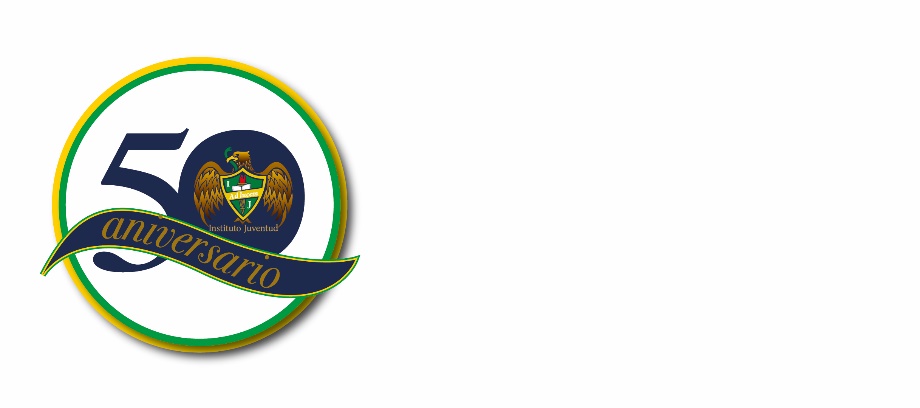 Aplicación del proyecto: ciclo escolar 2018 – 2019
Del 7 de enero al 22 de febrero de 2019
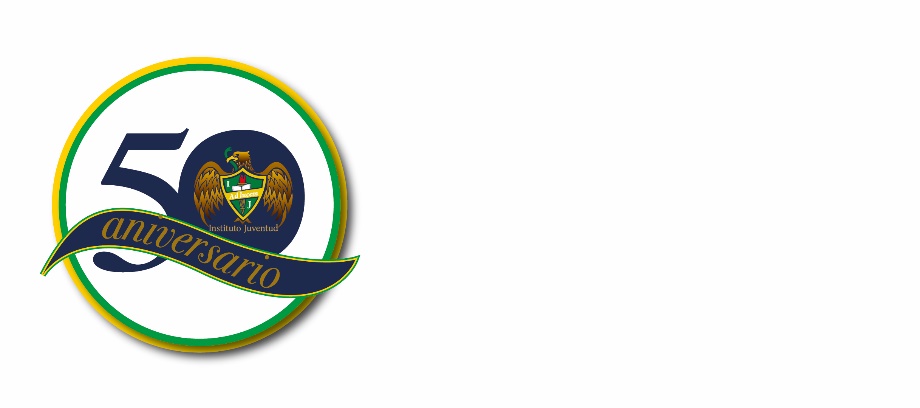 Proyecto:
El impacto del cambio climático en un mundo globalizado
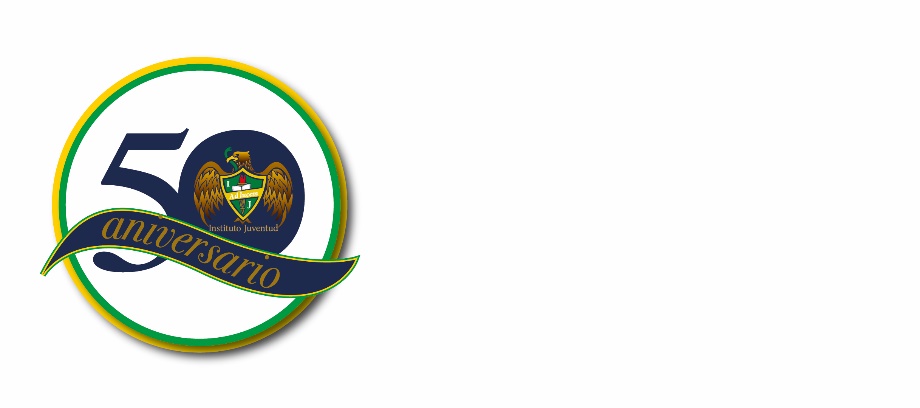 5. i Introducción o justificación y descripción del proyecto.
Por medio de una lluvia de ideas, se sondeará a los grupos para identificar ¿qué tanto saben del tema?
Se revisarán los avances y se realzarán entrevistas.
Los productos serán: Ensayo, video, exposición (con carteles) y debate.
Se realizará una exposición de los resultados obtenidos al finalizar el cuarto periodo, en una de las aulas de proyecciones, usando los recursos disponibles en la institución (Pizarrón electrónico y proyector).
Se presentara a la comunidad del Instituto Juventud como evidencia del trabajo realizado y con la finalidad de crear una conciencia colectiva de un problema actual.
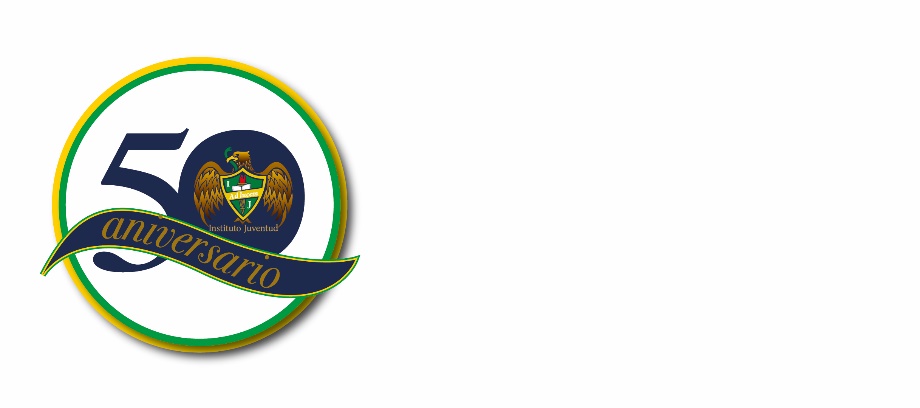 6  j. Objetivo general del proyecto.
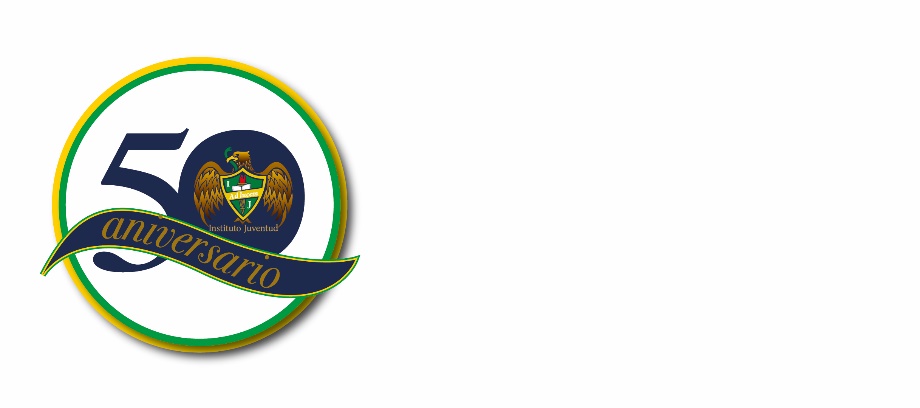 7  k. Objetivo de cada asignatura.
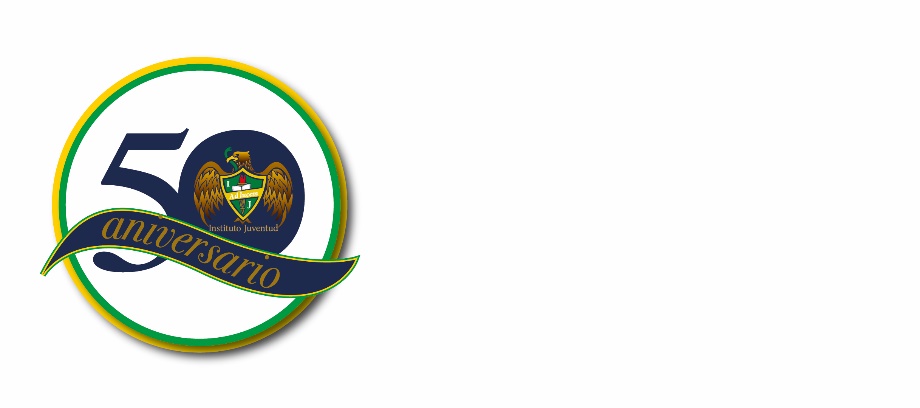